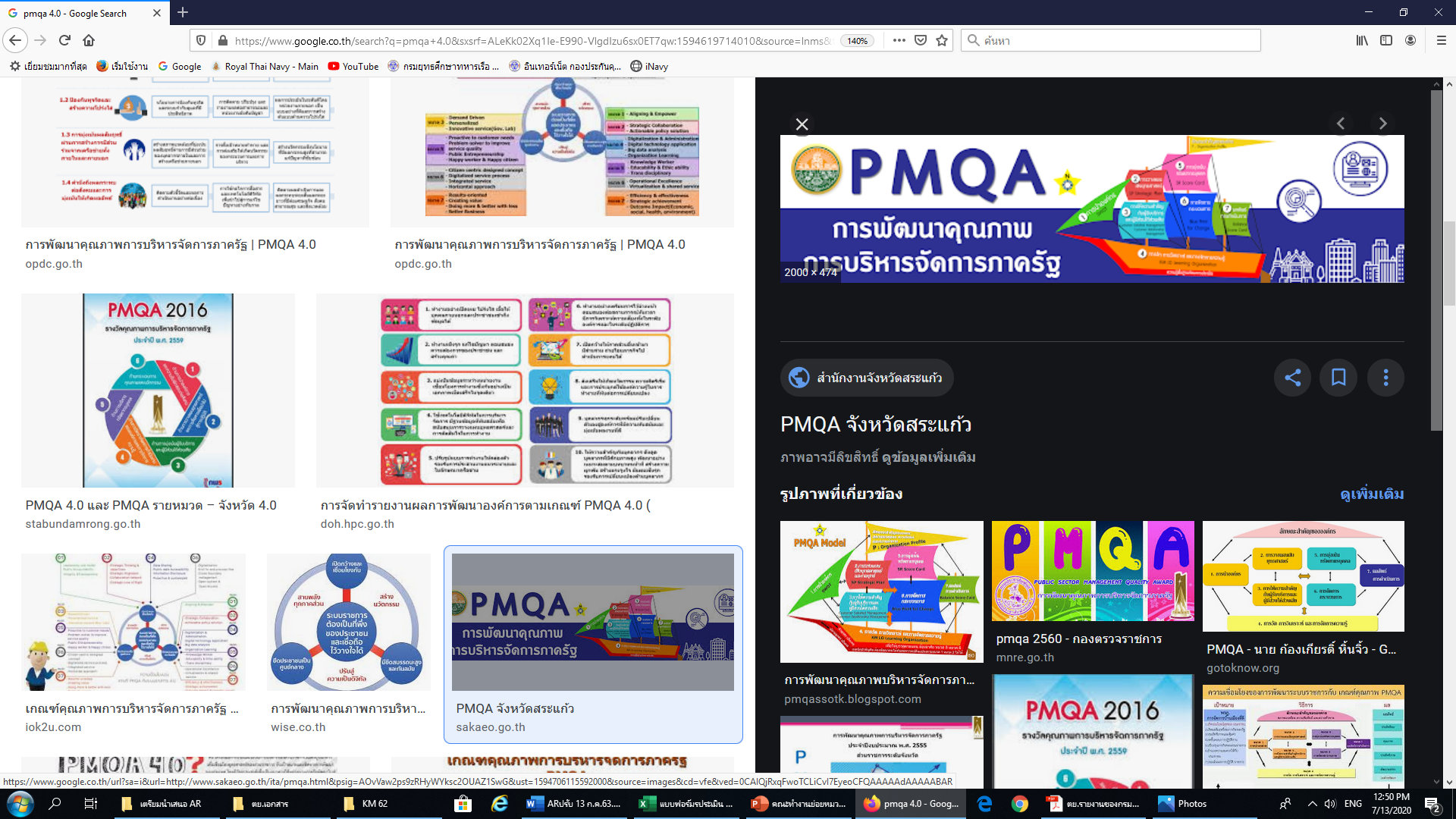 คณะทำงานย่อยหมวด ๖การมุ่งเน้นระบบปฏิบัติการ
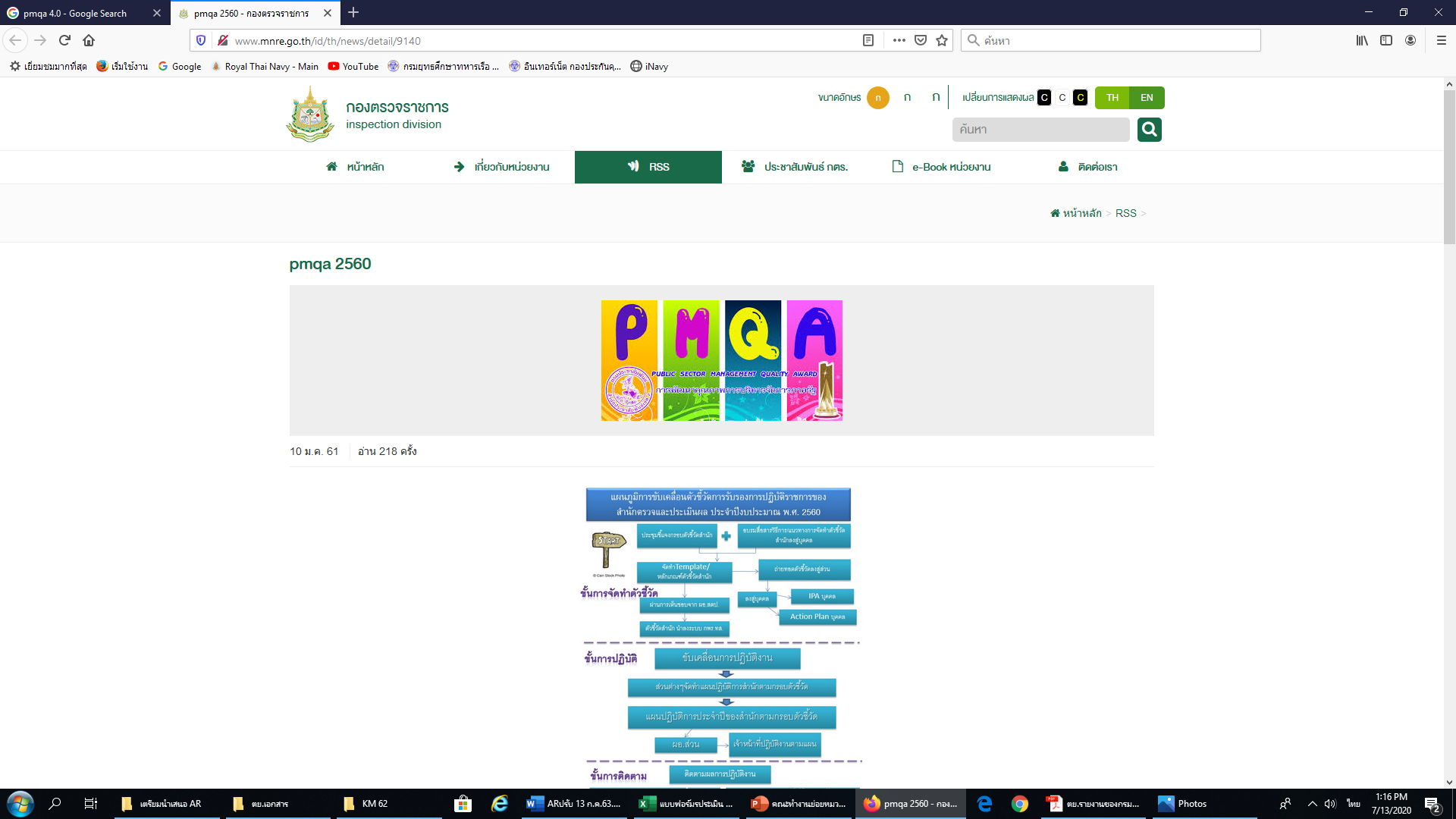 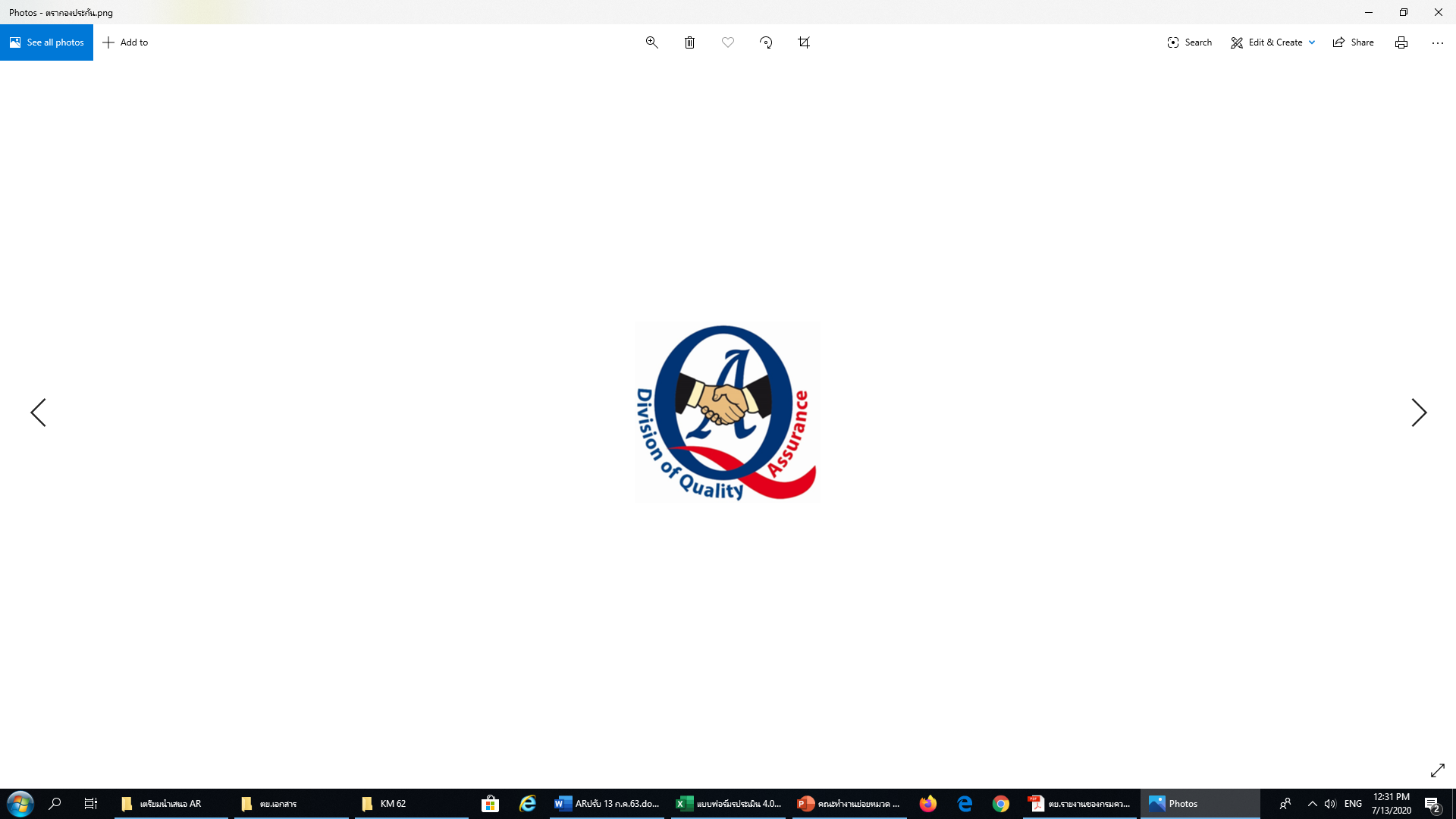 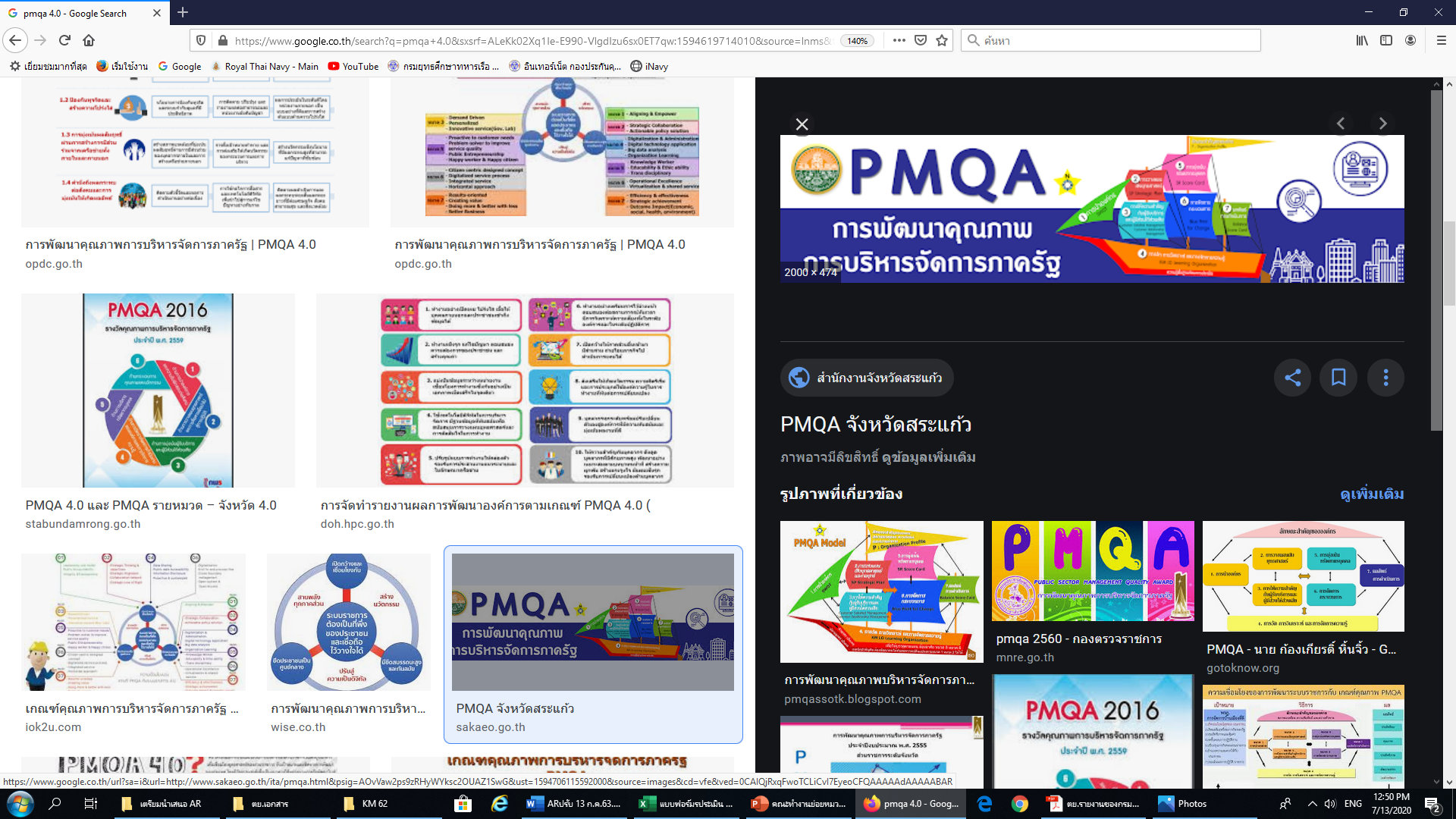 การประเมินสถานะของหน่วยงานภาครัฐ ในการเป็นระบบราชการ 4.0 คณะทำงานย่อย หมวด ๖(Application Report : AR)
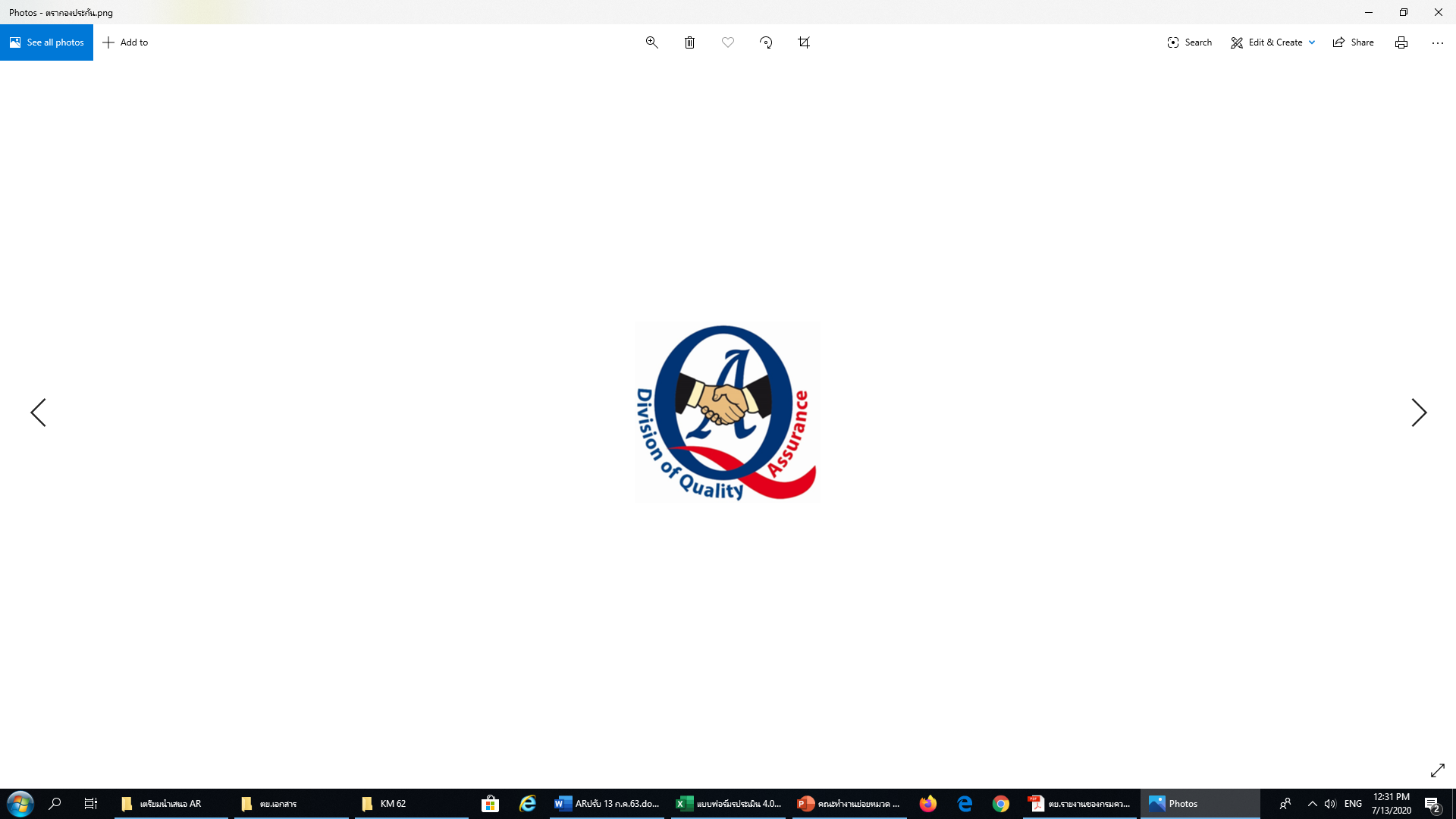 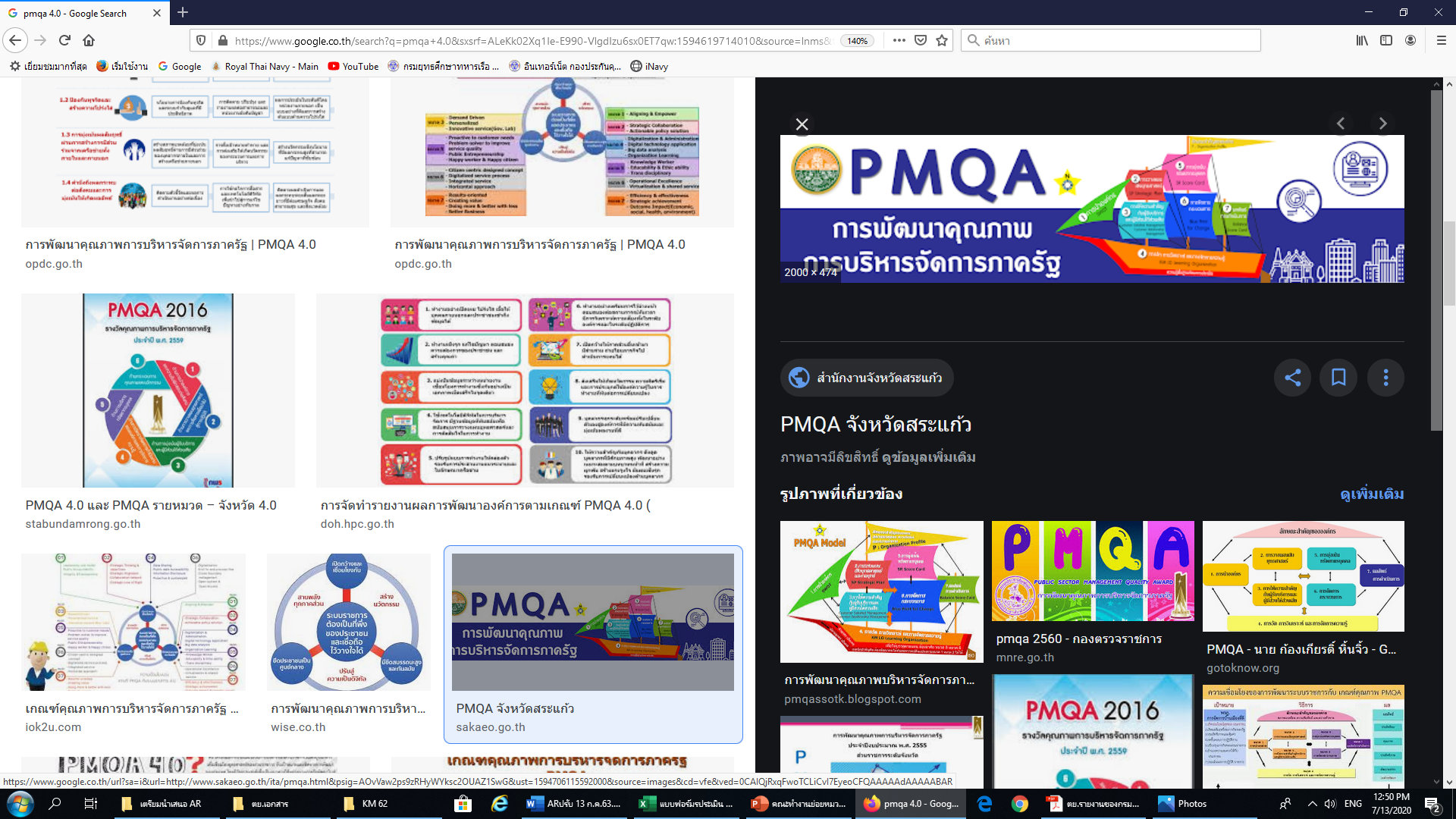 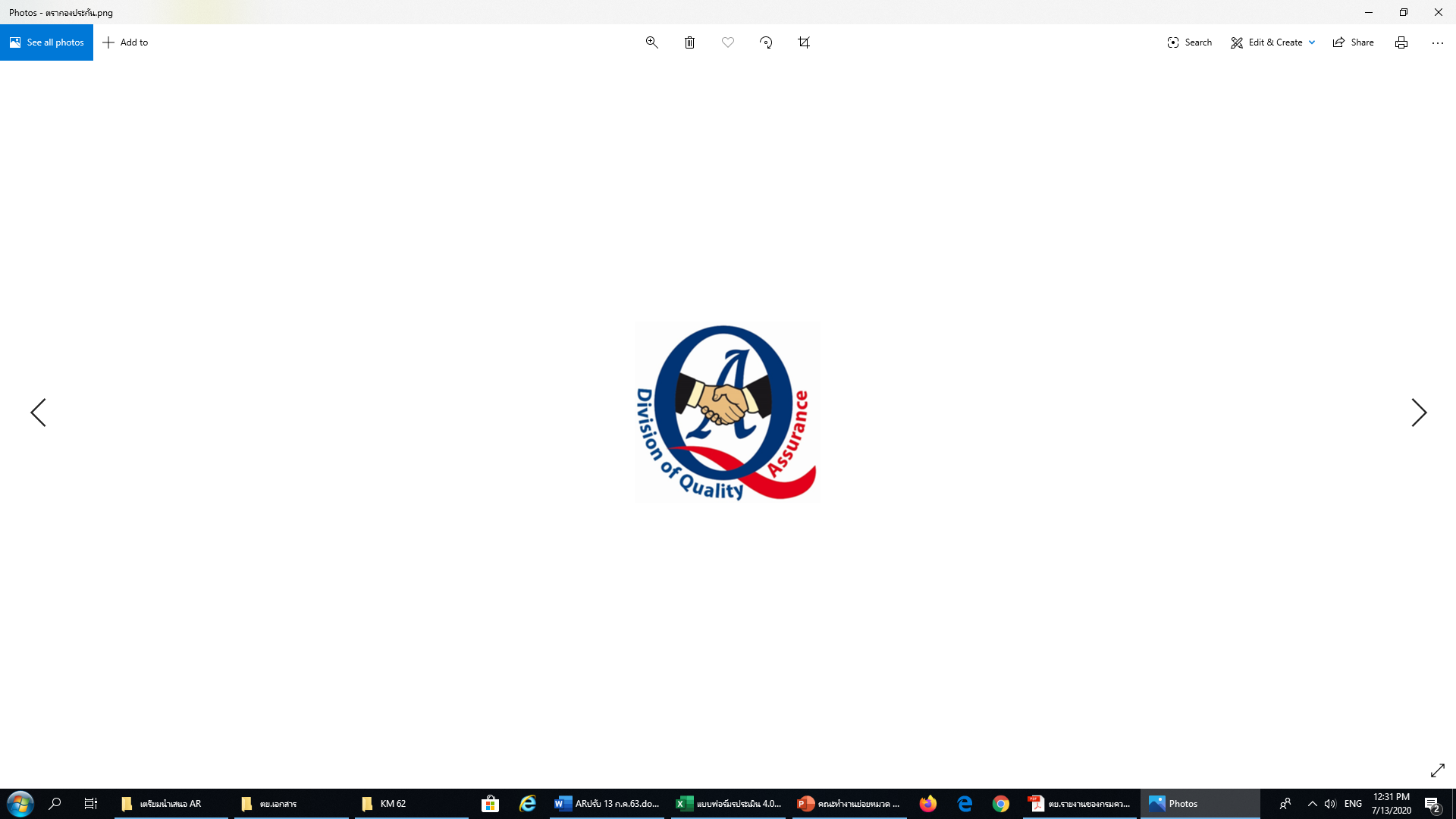 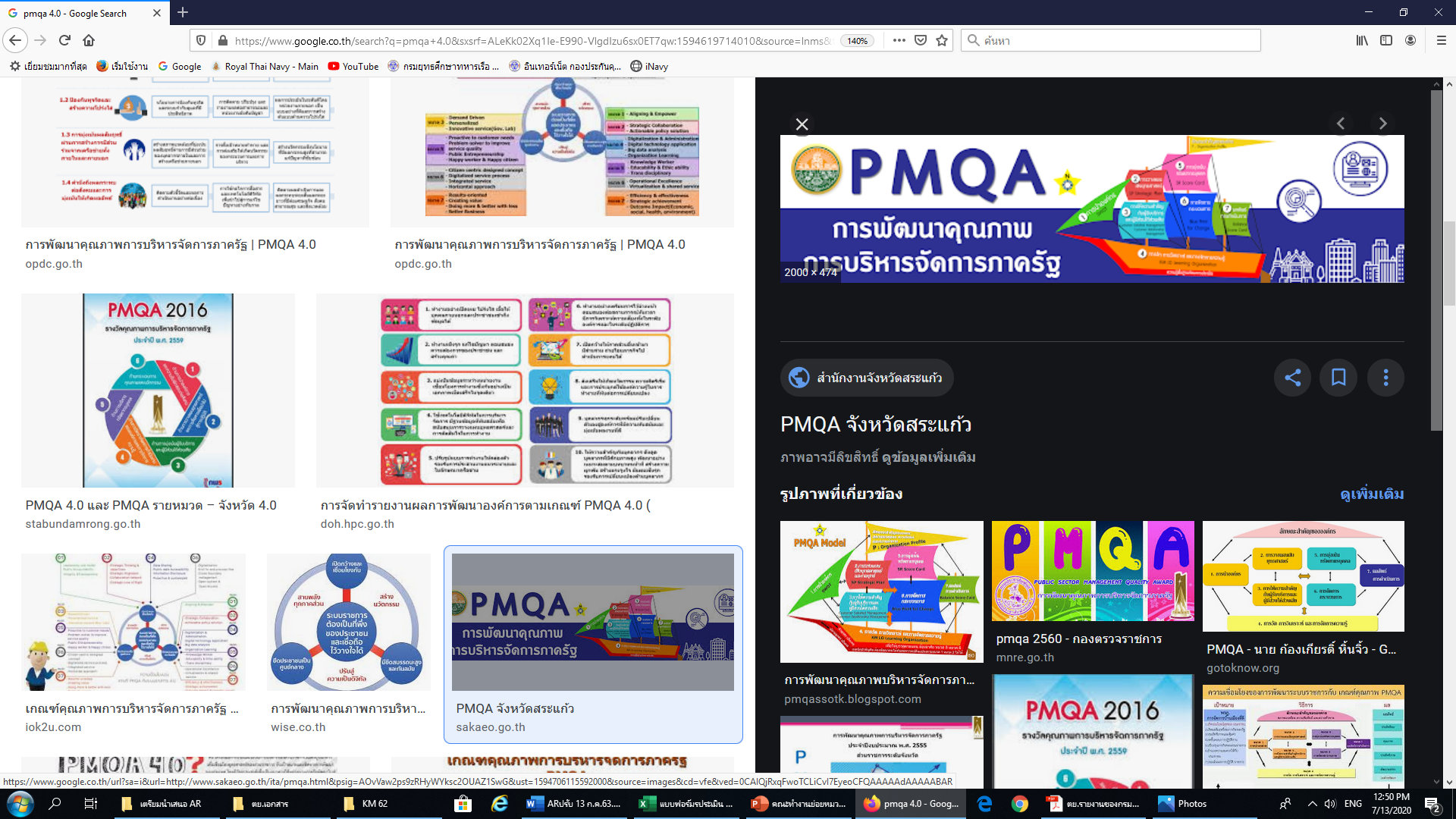 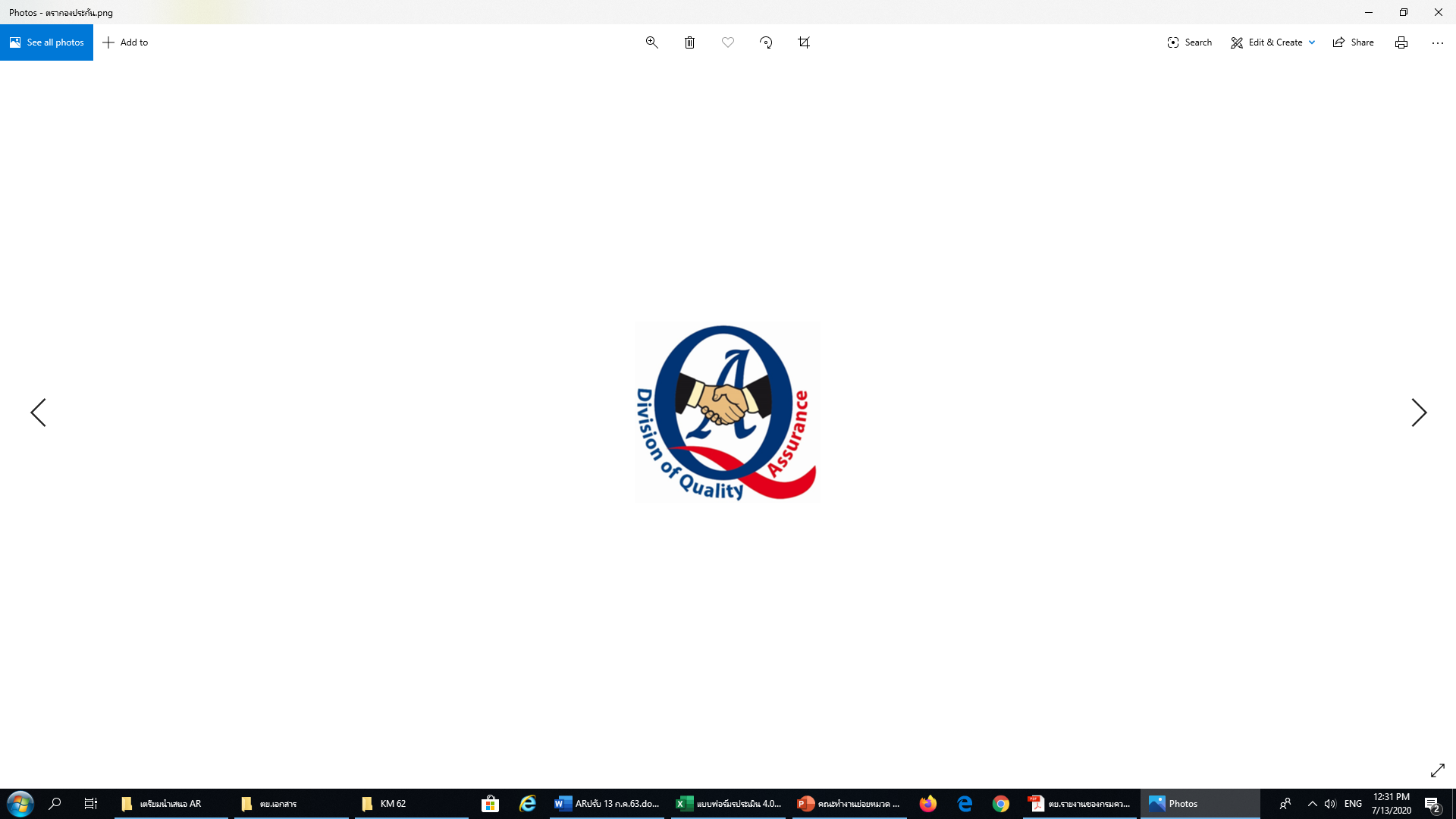 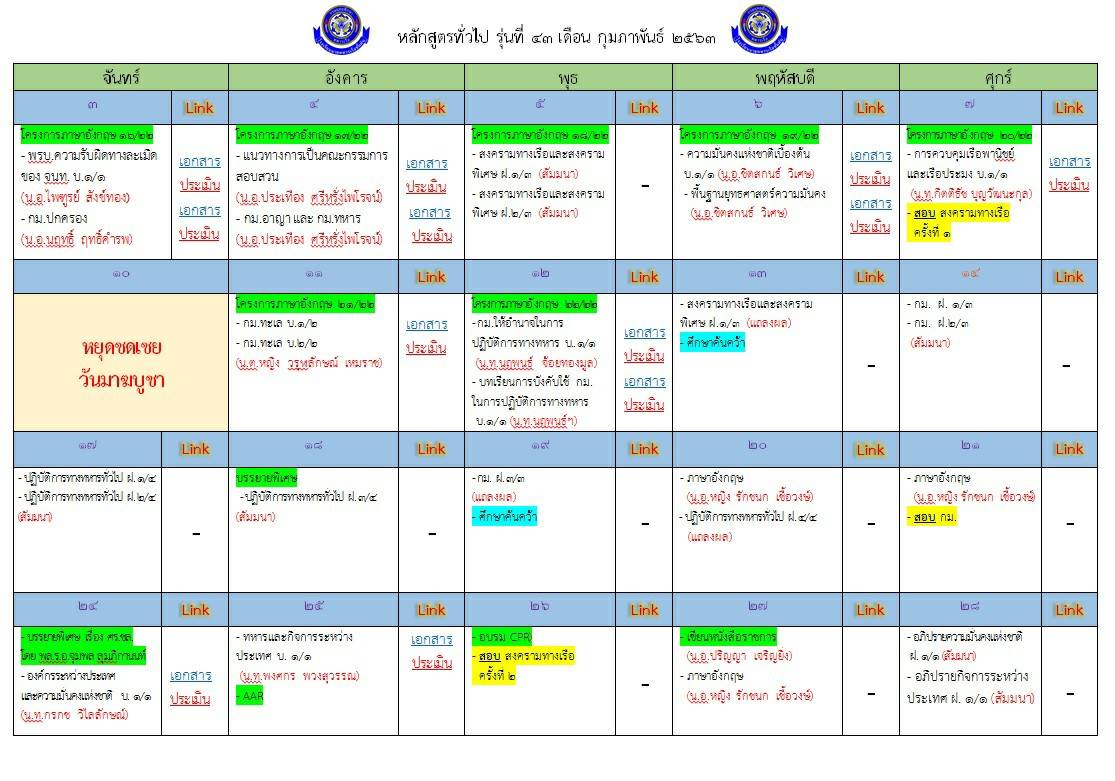 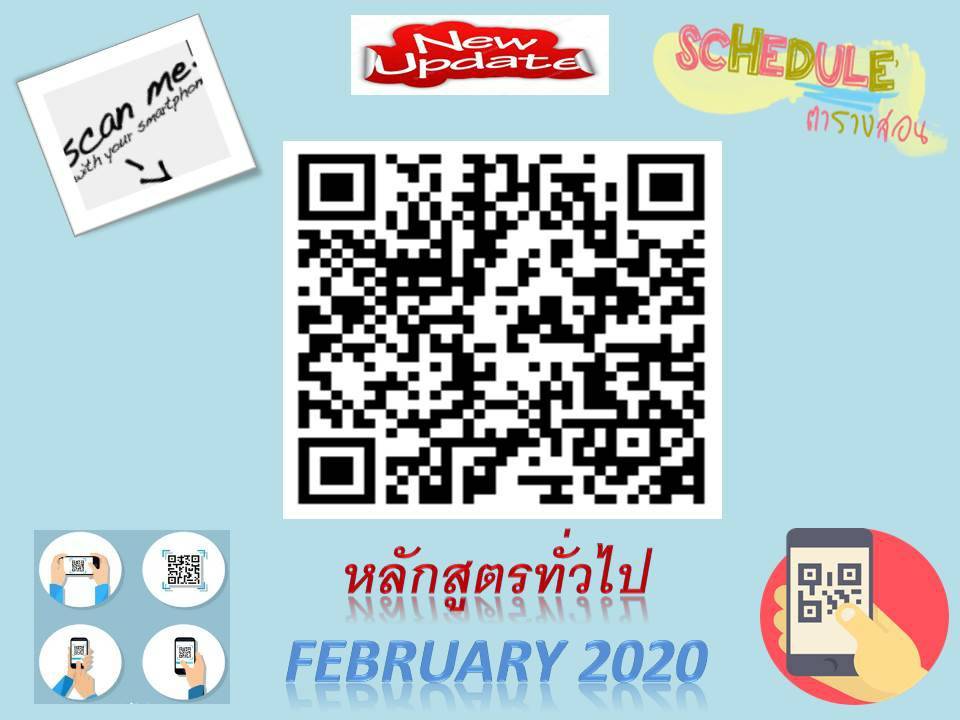 เข้าถึงตารางสอนด้วย QR CODE
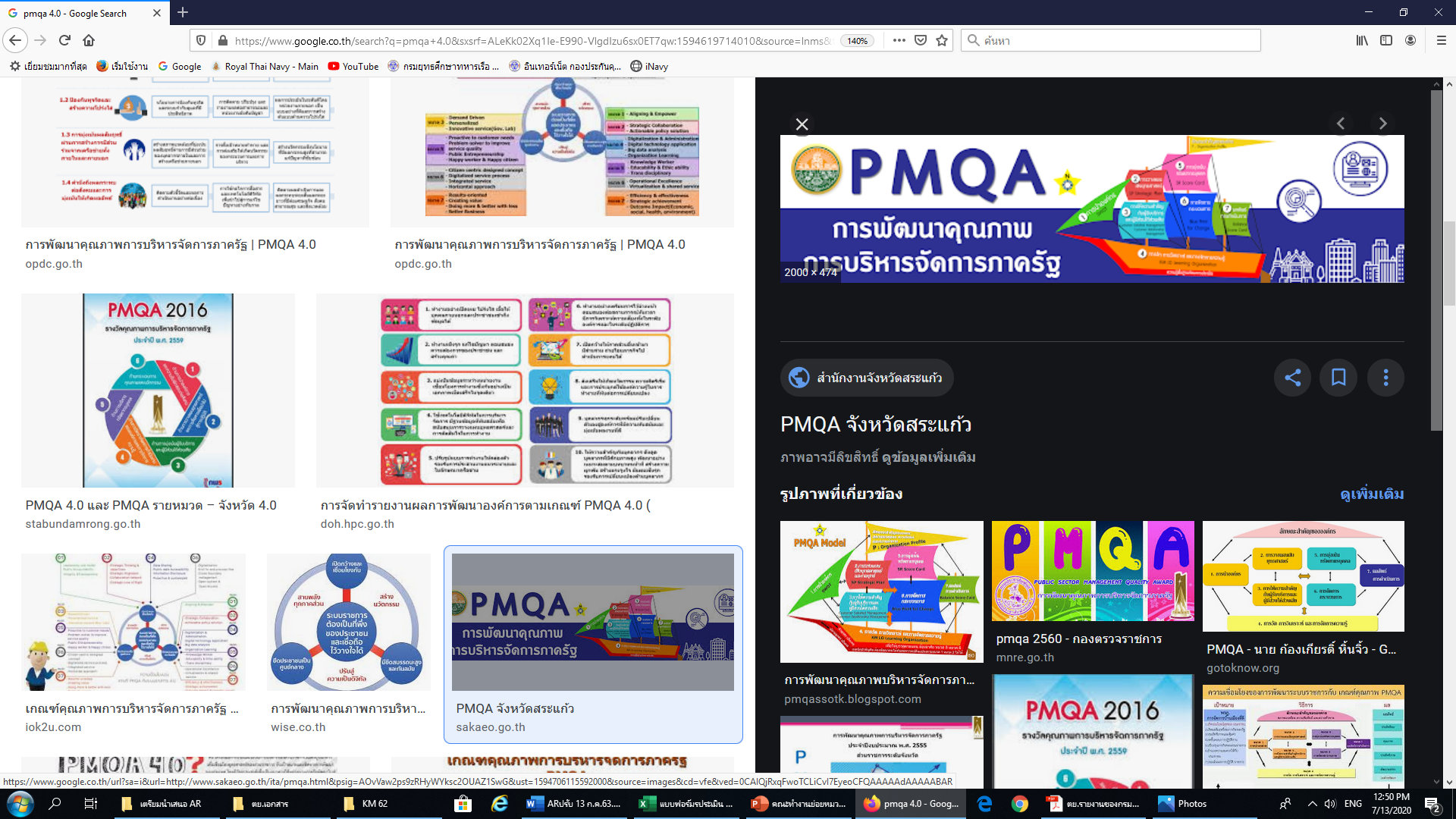 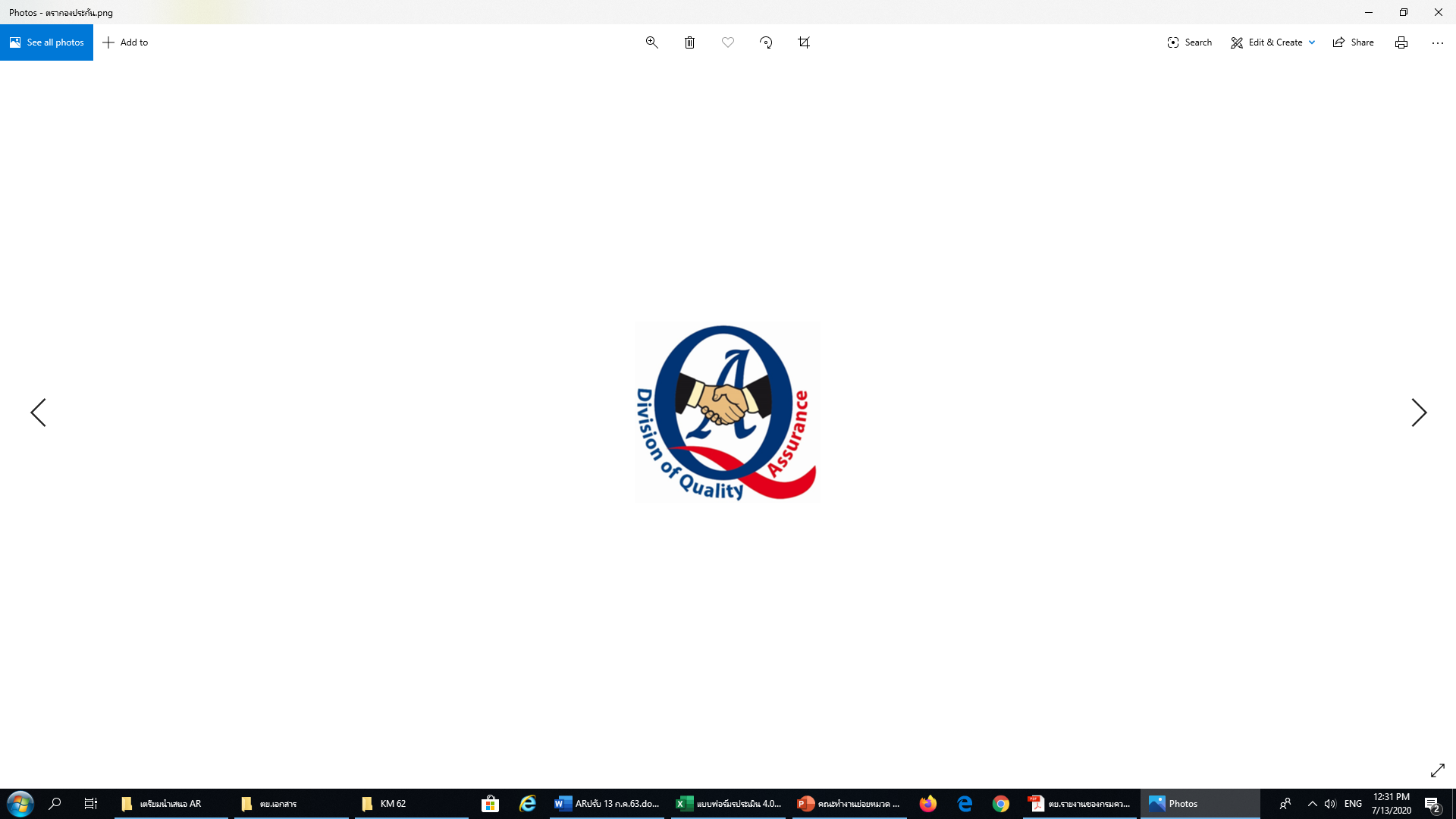 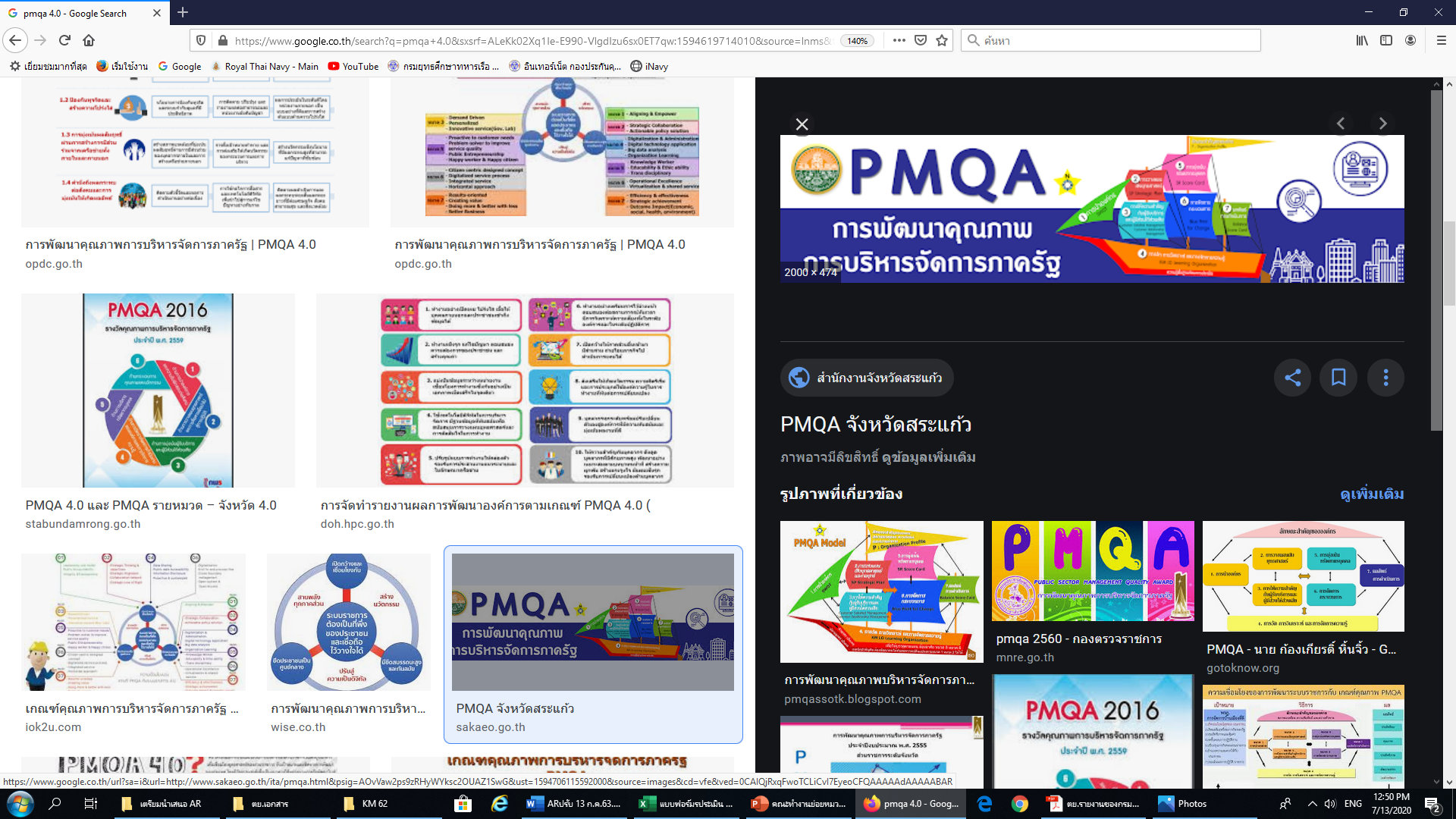 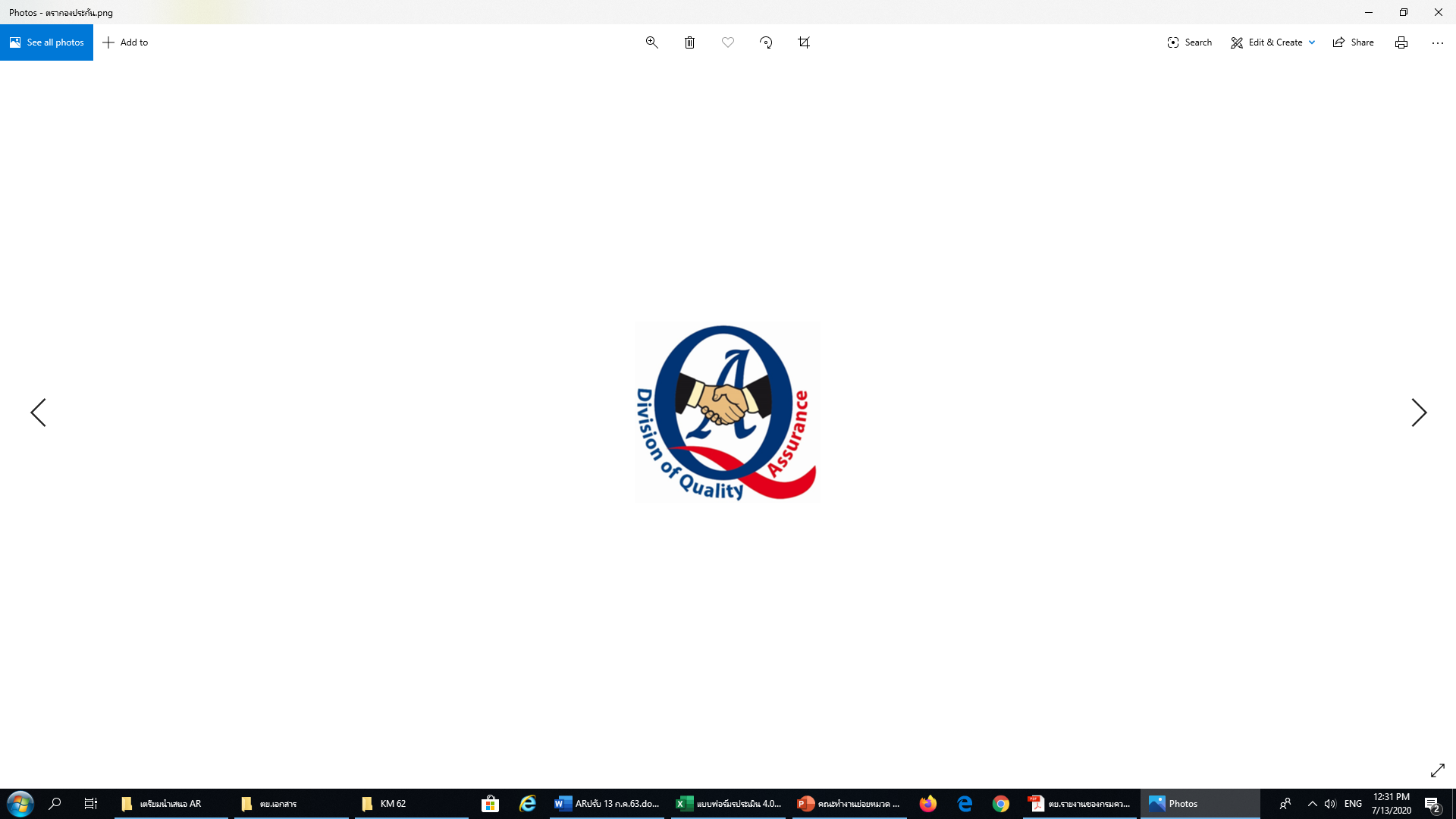 คณะทำงานย่อยหมวด ๖ ฯขอจบการนำเสนอ...ขอบคุณครับ
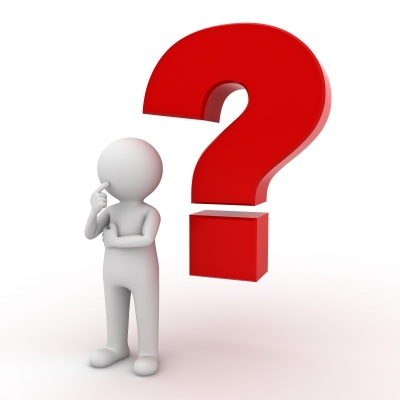 Slide 10-12 เป็นข้อมูลเพิ่มเติม เผื่อใช้ในการนำเสนอ
กระบวนการหลัก (core process : CP) ประจำปี ๖๓ จำนวน ๑๐ กระบวนการ
กระบวนการสนับสนุน (Support process : sP) ประจำปี ๖๓ จำนวน ๑๐ กระบวนการ
CP11 กระบวนการพัฒนาห้องเรียน ห้องสมุด และที่พักอาศัย  ( CP ใหม่)  ตามที่หมวด 2 กำหนด ขอปรับเปลี่ยนดังนี้
๑. กระบวนการพัฒนาห้องเรียน แตกเป็นกระบวนการย่อยภายใต้กระบวนการหลักดังนี้
CP3 กระบวนการผลิตกำลังพลต่ำกว่าชั้นสัญญาบัตร
 CP3.1.5 กระบวนการพัฒนาห้องเรียน        หน่วยรับผิดชอบคือ รร.ชุมพลฯ
CP4.1 กระบวนการพัฒนากำลังพลตามแนวทางรับราชการระดับนายทหารสัญญาบัตร 
CP4.1.7 กระบวนการพัฒนาห้องเรียน    หน่วยรับผิดชอบคือ วทร.ยศ.ทร.   รร.สธ.ทร.ยศ.ทร.   รร.ชต.ยศ.ทร.
 CP4.2 กระบวนการพัฒนากำลังพลตามแนวทางรับราชการระดับต่ำกว่านายทหารสัญญาบัตร 
 CP4.2.5 การพัฒนาห้องเรียน หน่วยรับผิดชอบคือ  รร.พจ.ยศ.ทร.
CP5 กระบวนการเพิ่มพูนความรู้ภาษาต่างประเทศ 
CP5.6 กระบวนการพัฒนาห้องเรียน หน่วยรับผิดชอบคือ ศภษ.ยศ.ทร.
๒. กระบวนการพัฒนาห้องสมุด   เป็นกระบวนการย่อย ของ SP8 กระบวนการบริการของห้องสมุด
SP8.5  การพัฒนาห้องสมุด   หน่วยรับผิดชอบคือ  กหส.ยศ.ทร
๓. การพัฒนาที่พักอาศัย  ไปเป็นส่วนหนึ่งในกระบวนการ SP9.1 กระบวนการซ่อมบำรุงระบบไฟฟ้า ประปา อาคาร สถานที่ และที่พักอาศัย     ของ กอง สน.ยศ.ทร.